From yesterday
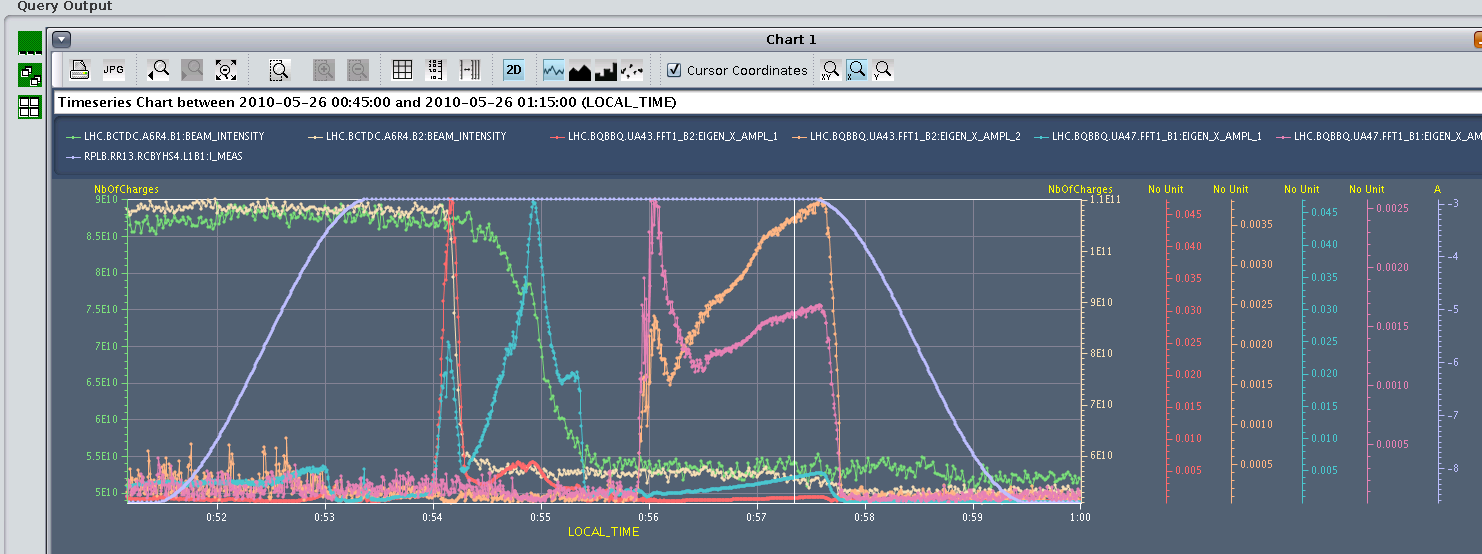 27-05-10
LHC status
Wednesday 26th
Welcome Verena back on shift
07:08 Access in PM85 for piquet EPC (O.Fournier). 
Fuse on RD2.R8 circuit. 
10: 20 RD2.R8 now ok. prepare to recycle.
14:00 Injecting 1 e11
coherent instability induced by hump 
15:00 ramping  2 * 1e11 for OFB test
emittances already reasonably big starting the ramp 
B1H 4.6   B1V 6.5   B2H 7.5   B2V 6.9 
OFB looks good
15:39 Beam 2 lost to vacuum interlock
27-05-10
LHC status
Hump again
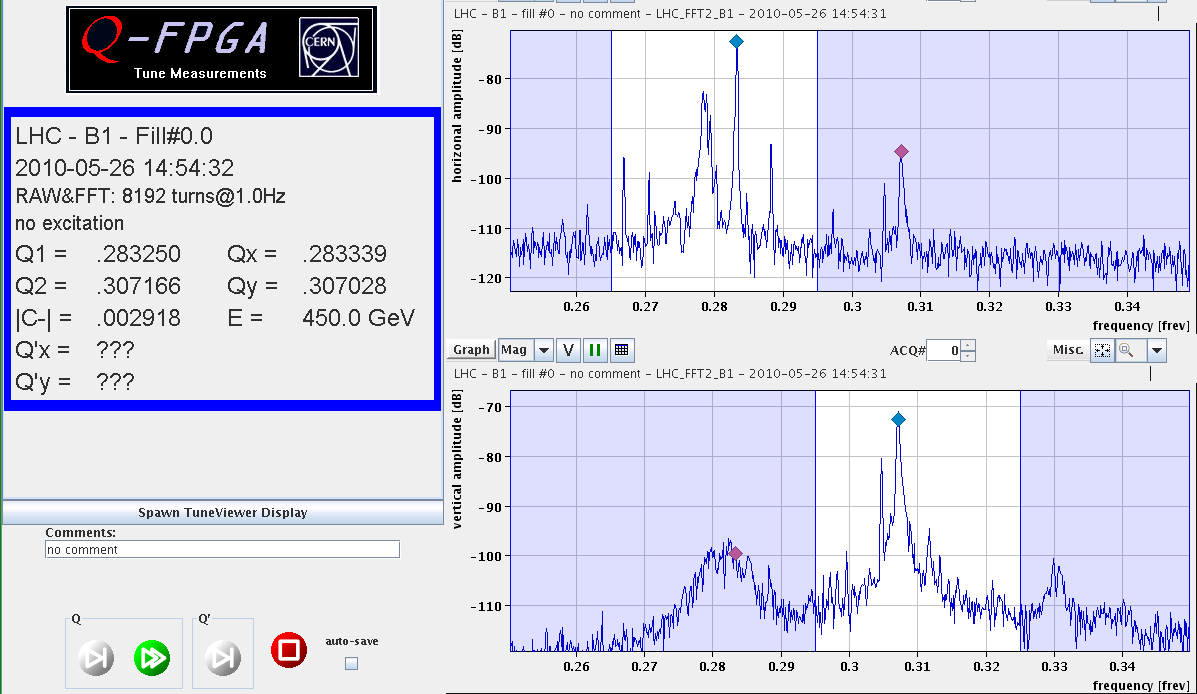 27-05-10
LHC status
BGI
BGI (Beam Gas Ionization) monitor was being tested, and after injection of 3 different level of gas, the BGI started to create discharges and the resulting out gassing gave vacuum gauge readings that were at the 10-7mb. 
As the vac gauge readings were increasing, the two gauges closest to the BGI were masked by the vac expert. 
The masking then caused an interlock on the vacuum system and the beam was dumped. Only after the beam dumped did a valve close.
27-05-10
LHC status
Orbit Feedback
Summary of the ramp with orbit FB: - No more dancing beams,this improvement seems to come from the RST period that was changed to 80 ms (from 100) to be in phase with the FB. - The FB survived an event without energy (due to the fact that the tune systems stopped for some time). It took some time to catch up the energy, but it eventually managed. 
Declare operational with some potential tuning to be performed
27-05-10
LHC status
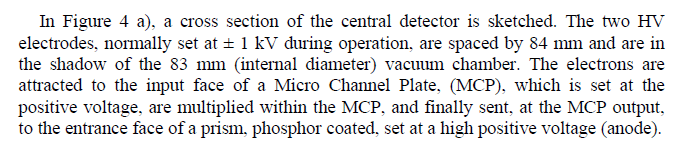 New  Rest Gas Monitor: mechanical designThe tank within its magnet
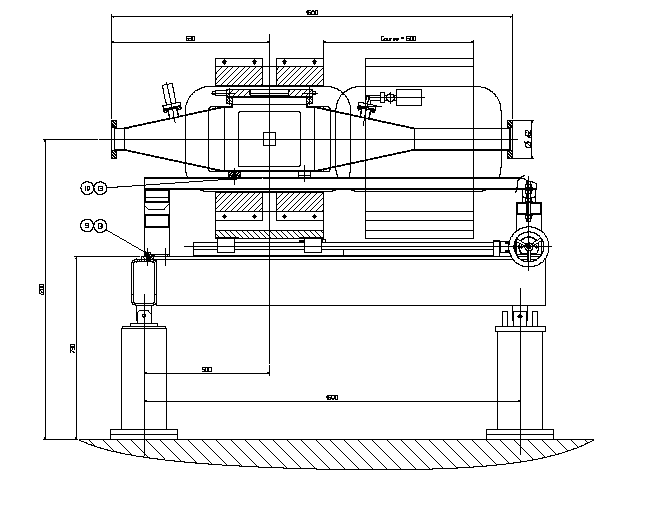 Light signal
side view
e- signal
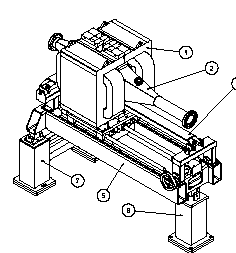 Light signal
F=84 mm
200 mm
3-D view
cross section view
680 mm
27-05-10
LHC status
Big nominal bunches up the ramp
chromaticity difficult to measure
Colliding high intensity bunches in ATLAS and CMS. Looks stable. See about expected luminosity.
Bunch currents: 9.8e10 and 8e10.
Emittances 7-12 micron normalized.
Went to collision tunes.
Put an extra +3e-3 on beam 2 H and V (for tune split).
Stable after going into collision, rocky before collision with some manual chroma and tune trims to keep the beam.
First collided in CMS, optimized CMS, then collided ATLAS and optimized.
One round of optimization in beam-beam offset for each ATLAS and CMS.
27-05-10
LHC status
Nominal bunch intensity - synthesis
Over-injection well established
Emittance blow-up of beam 2 V at 450 GeV well documented
Emittance blow-up during ramp
Transverse instability at 1.8 TeV+
cured by octupoles
Longitudinal 
longitudinal emittance at the SPS should be set at 1.7-1.8eVs
plus matched voltage
Collisions at 10 m. looks OK with tune split and collision tunes
27-05-10
LHC status
First “nominal” collisions at 7 TeV
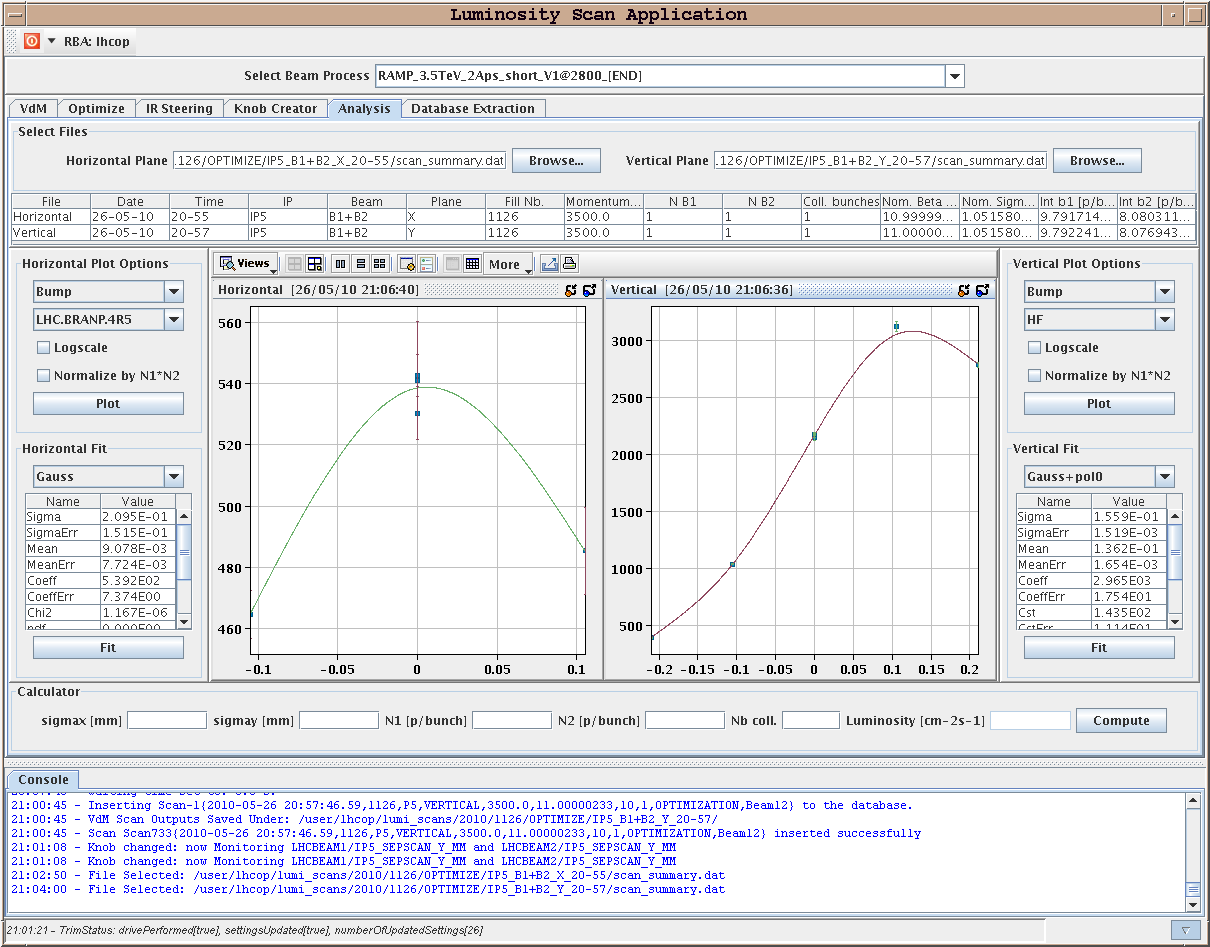 27-05-10
LHC status
Tune spectra 3.5 TeV
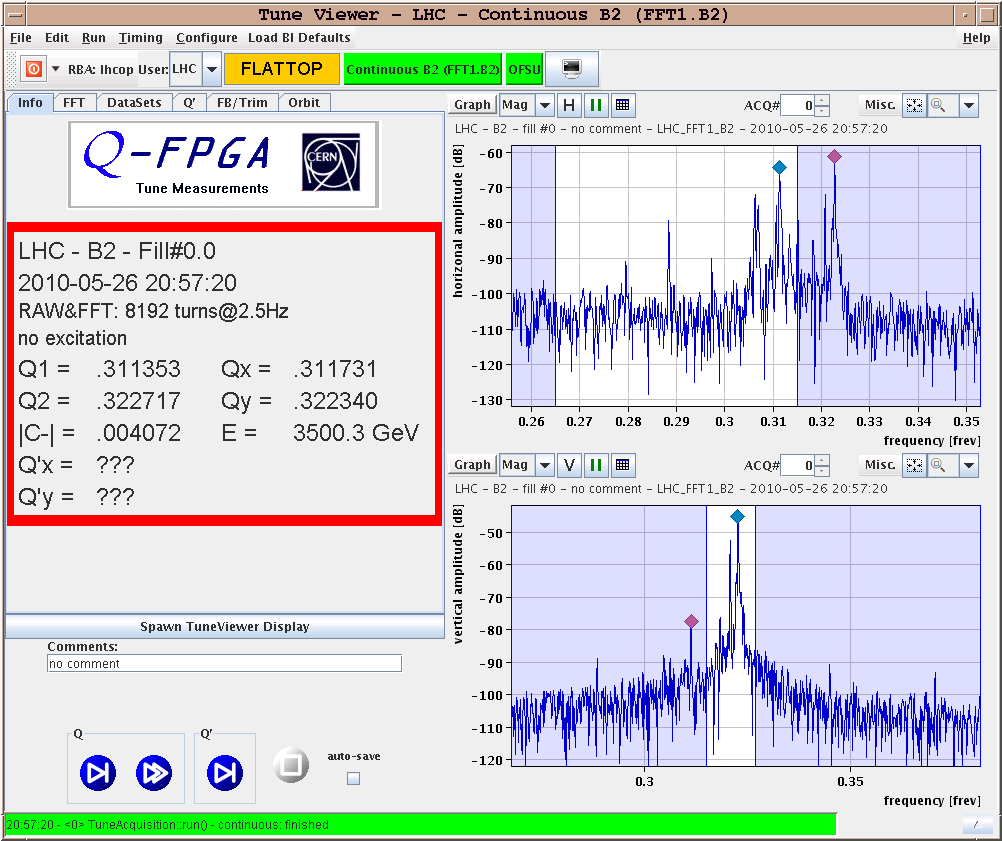 27-05-10
LHC status
Longitudinal “instability”…
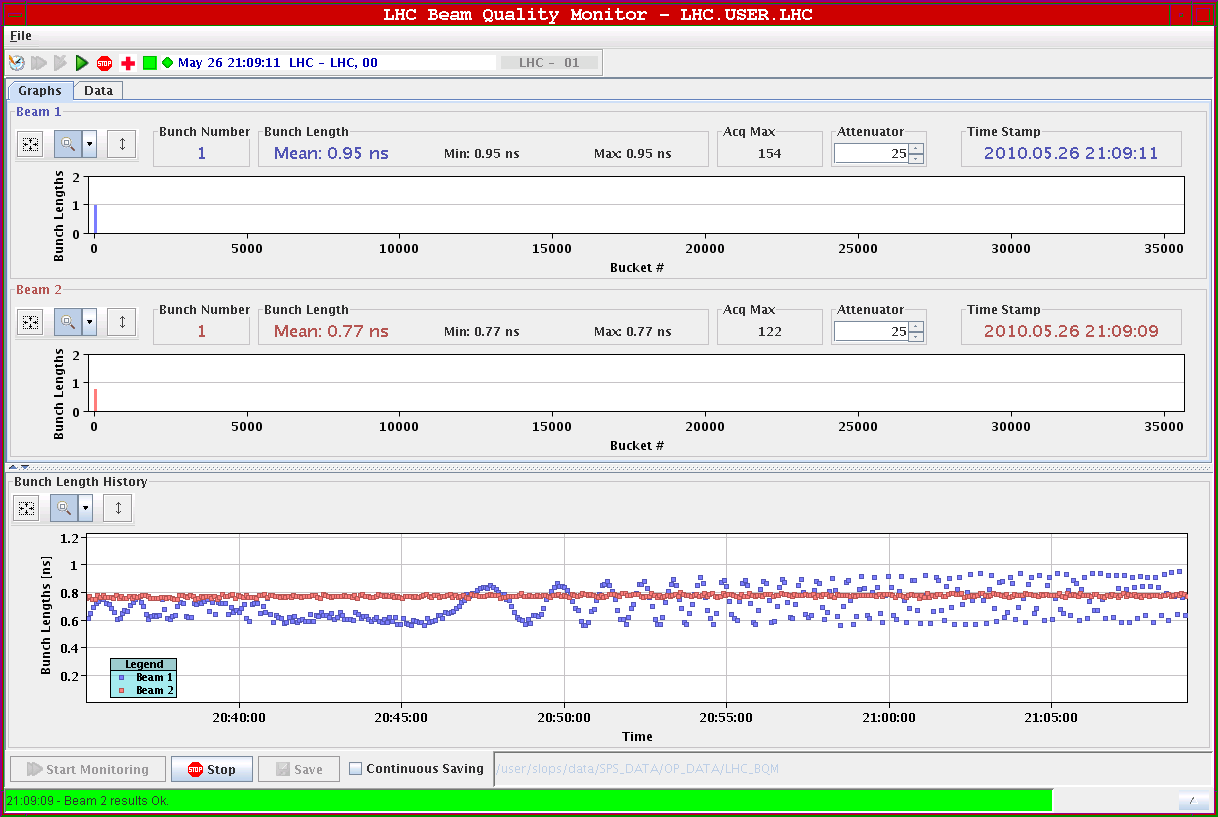 27-05-10
LHC status
with 12 MV at 3.5 TeV
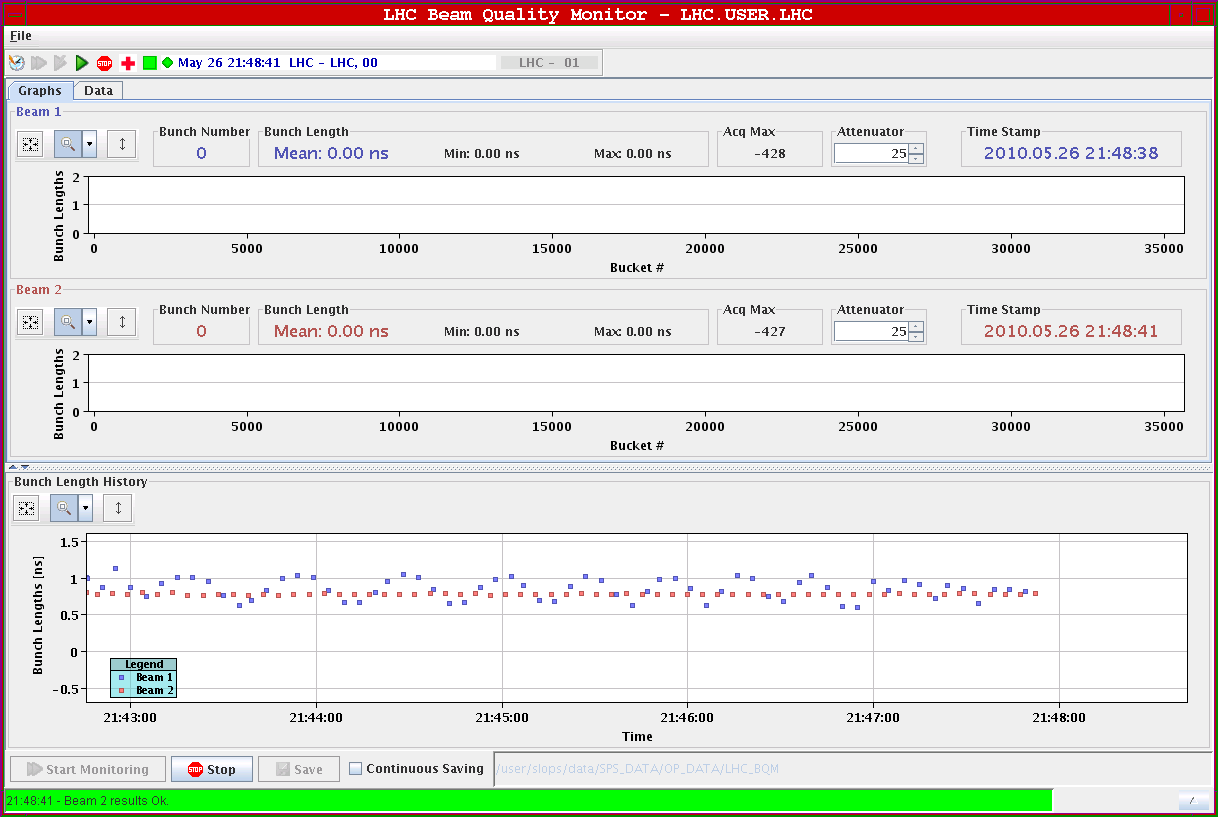 27-05-10
LHC status
Wednesday - Thursday
21:51 beams lost – mains glitch
20:03 RB in S67 tripped when doing the ramp-down
trip of the RQF/QD caused by the nQPS where threshold is exceeded on B15L7. B15L7 signal crosses the 500 uV threshold due to a sinewave with a period of about 25 sec.
midnight -  re-inject
00:34 lose S67 again – access required
Switched board on RQTD.A67B1.
07:12   Pre-cycle finished
BLM crate HC.BLM.SR3.L problem between hardware card and CPU. No communication. No beam permit from this crate until fixed. Christos will go to point 3. Front-ends on the surface.
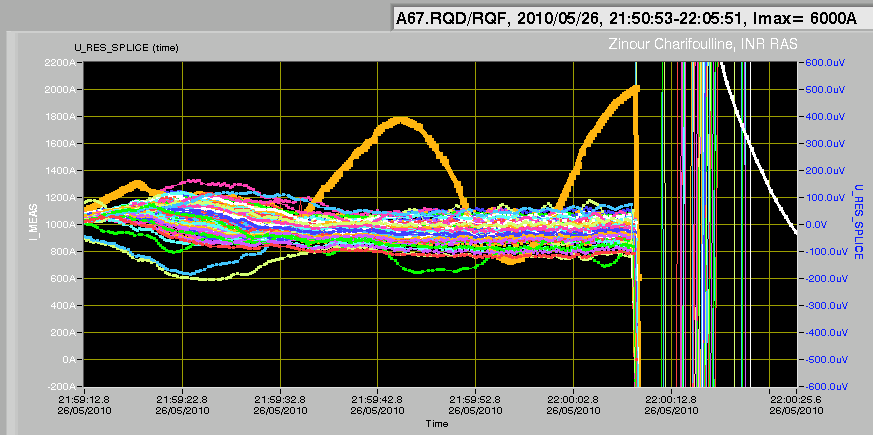 27-05-10
LHC status
Plans for today – to be discussed
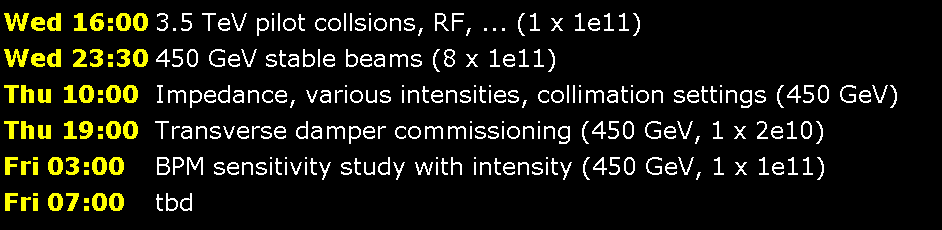 27-05-10
LHC status